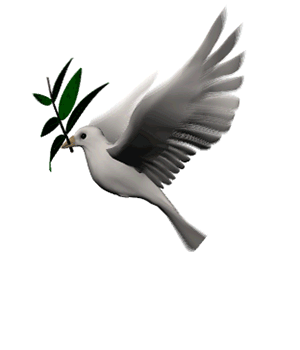 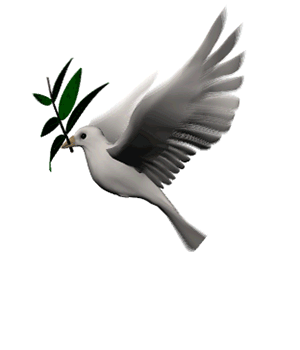 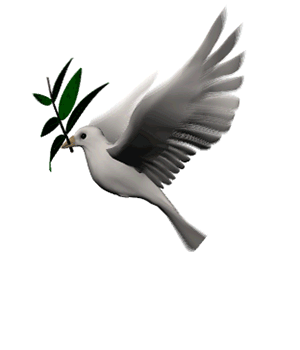 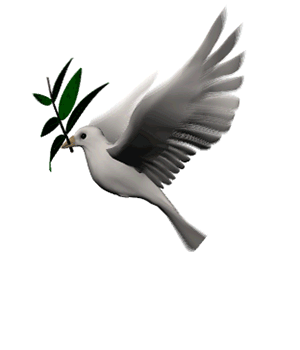 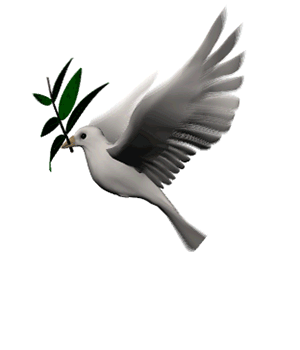 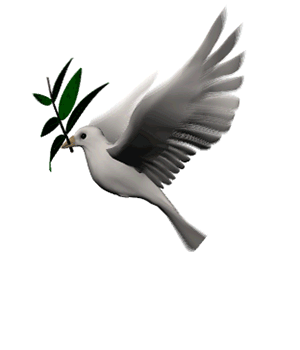 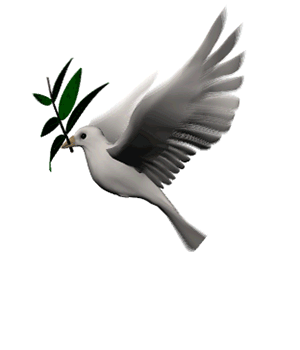 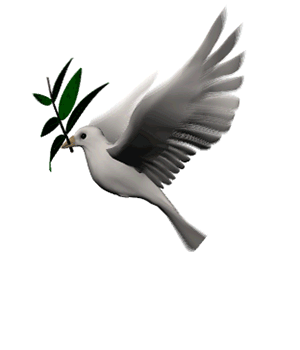 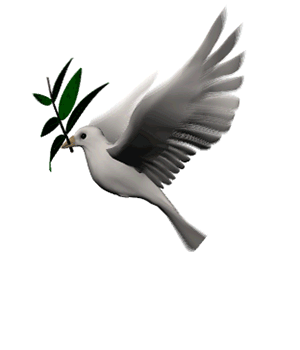 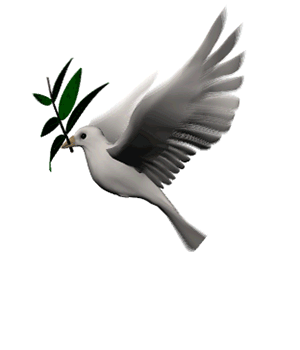 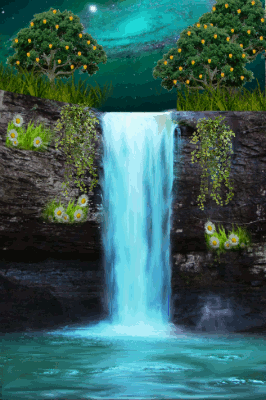 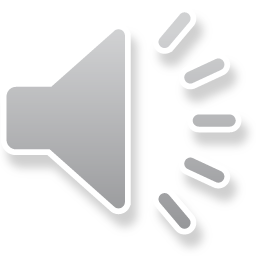 স্বাগতম
শ
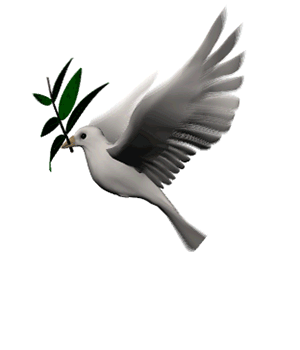 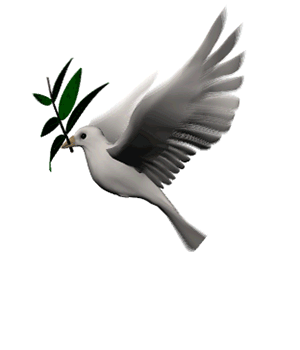 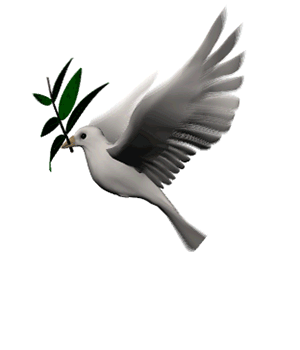 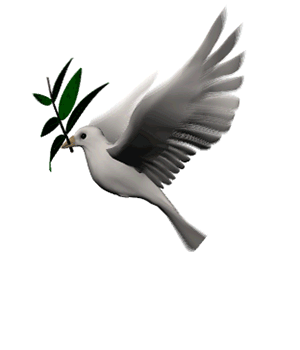 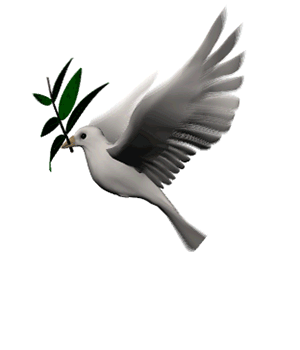 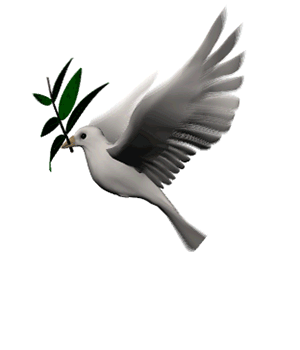 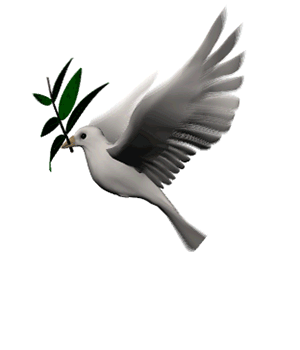 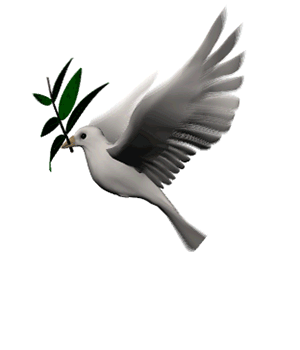 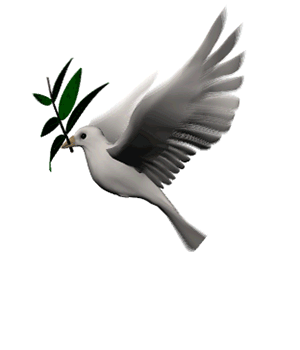 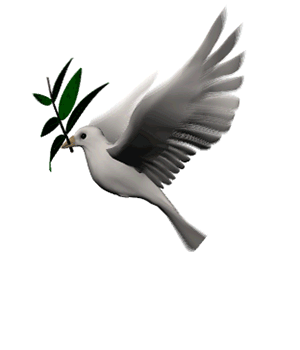 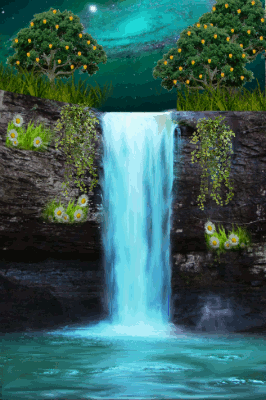 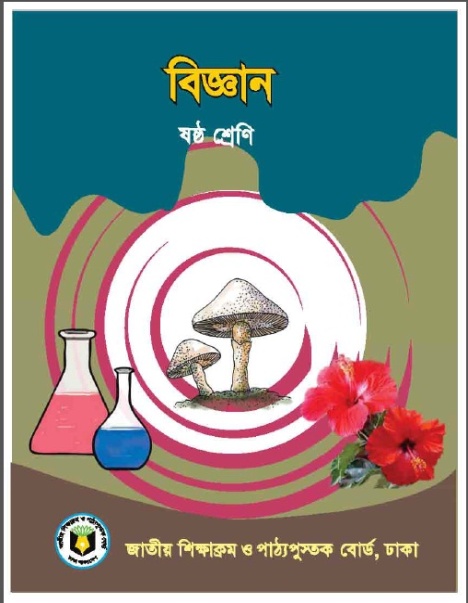 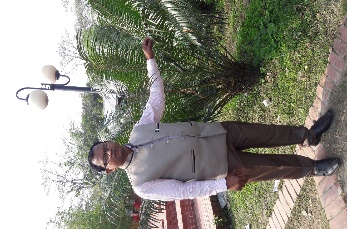 শ্রেণি: ষষ্ঠ
   বিষয়: বিজ্ঞান
  অধ্যায়: ত্রয়োদশ
সম্ভু নাথ রায়
মনোহরপুরদাখিল মাদরাসা
মনিরামপুর,যশোর

Email- sambho7440@gmail.com
শিক্ষক পরিচিতি
পাঠ পরিচিতি
ছবিতে কি দেখছ?
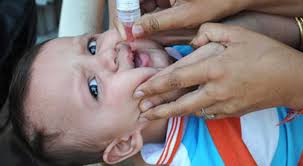 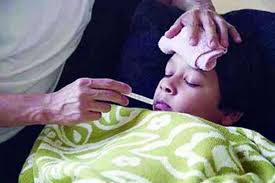 কোন ধরণের খাদ্য?
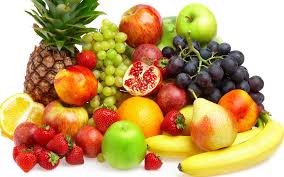 আজকের পাঠ
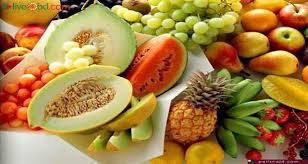 ক্যালরি ও ভিটামিন
শিখনফল
এ পাঠ শেষে শিক্ষার্থীরা---
 ক্যালরি ও ভিটামিন কী বলতে পারবে।
 বিভিন্ন প্রকার ভিটামিনের উৎসের নাম উল্লেখ করতে পারবে।
 ভিটামিনের অভাবজনিত রোগ সনাক্ত করতে পারবে।
 ভিটামিনের প্রয়োজনীয়তা ব্যাখ্যা করতে পারবে।
এ খাদ্যগুলোকে কি যুক্ত খাদ্য বলে?
এ খাদ্যগুলোকে কি যুক্ত খাদ্য বলে?
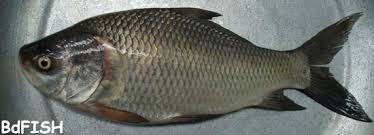 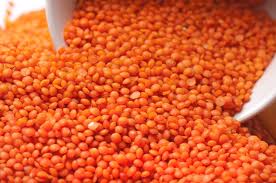 প্রোটিনযুক্ত খাবার
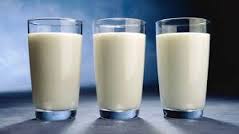 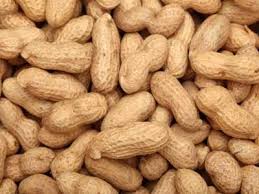 এ খাদ্যগুলোকে কি যুক্ত খাদ্য বলে?
এ খাদ্যগুলোকে নিম্ন ক্যালরিযুক্ত খাদ্য বলে কেন?
এ খাদ্যগুলোকে কি যুক্ত খাদ্য বলে?
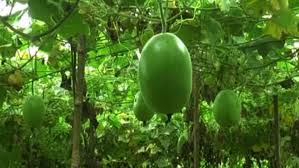 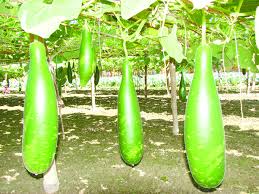 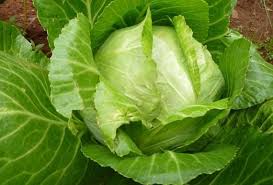 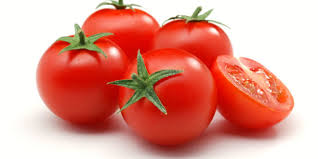 কারণ এ খাদ্যগুলোর মধ্যে পানির পরিমান বেশি।
নিম্ন ক্যালরিযুক্ত খাদ্য
এ খাদ্যগুলোকে কি যুক্ত খাদ্য বলে?
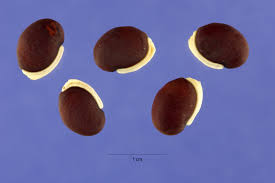 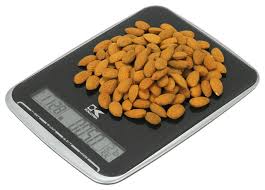 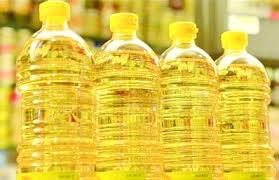 বেশি ক্যালরিযুক্ত খাদ্য
একক কাজ
সময়: ৫ মি.
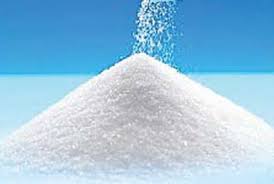 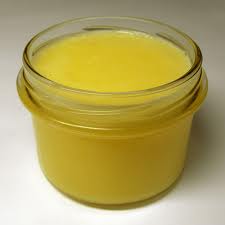 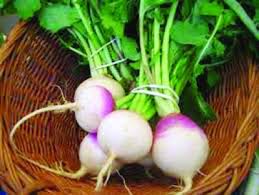 চিনি
ঘি
শালগম
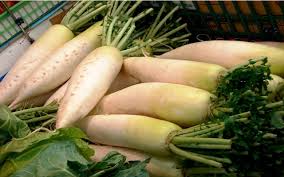 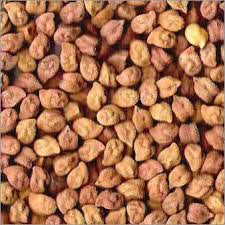 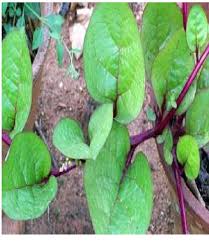 পুঁই শাক
ছোলার ডাল
মূলা
উপরের ছবিগুলো থেকে বেশি ক্যালোরিযুক্ত ও কম ক্যালোরিযুক্ত খাদ্যের তালিকা তৈরি কর।
কিসের অভাবে নিচের রোগগুলো হয়?
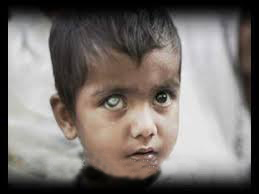 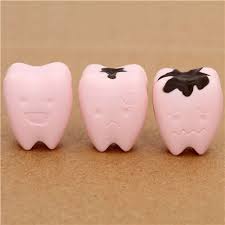 দ্রবণীয়তার উপর ভিত্তি করে ভিটামিনকে কয় ভাগে ভাগ করা যায়?
ভিটামিন
পানিতে দ্রবণীয় ভিটামিন যেমনঃ ভিটামিন ‘বি’ কমপ্লেক্স এবং ভিটামিন ‘সি’।
চর্বিতে দ্রবণীয় ভিটামিন যেমনঃ ভিটামিন ‘এ’, ডি, ই এবং ‘কে’।
এ খাদ্যগুলোকে কি যুক্ত খাদ্য বলে?
দেহে ভিটামিন ‘এ’ এর প্রয়োজনীয়তা কী?
কোন ভিটামিন দেহে জমা থাকে না?
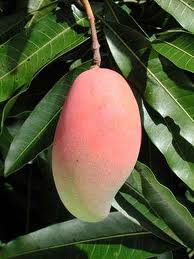 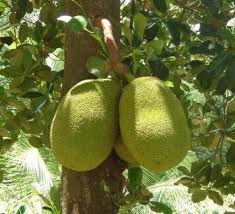 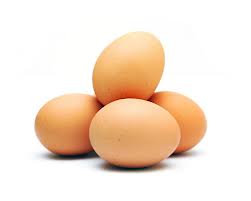 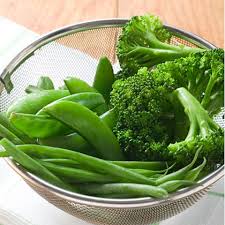 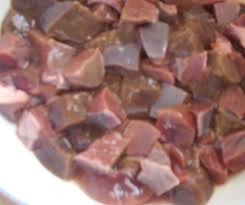 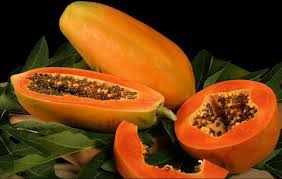 প্রয়োজনীয়তাঃ দেহের বৃদ্ধি, দৃষ্টিশক্তি , রোগ প্রতিরোধে।
ভিটামিন ‘এ’ যুক্ত খাদ্য।
ভিটামিন ‘এ’ দেহে জমা থাকে।
দেহে ভিটামিন বি কমপ্লেক্স এর প্রয়োজনীয়তা কী?
এ খাদ্যগুলোকে কি ভিটামিনযুক্ত খাদ্য বলে?
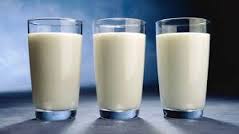 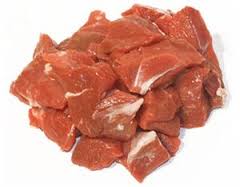 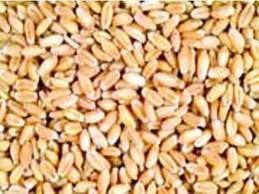 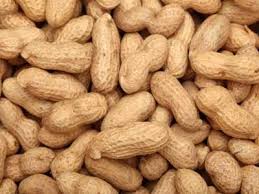 প্রয়োজনীয়তাঃ দেহের বৃদ্ধি, হৃদপিন্ড, স্নায়ু এবং পরিপাক ব্যবস্থার সুষ্ঠ কাজ সম্পাদনে চামড়ার স্বাস্থ্য রক্ষায় ভিটামিন ‘বি’ কমপ্লেক্স প্রয়োজন। ভিটামিন ‘বি’ কমপ্লেক্স দেহে জমা থাকে না।
ভিটামিন ‘বি’ কমপ্লেক্স
কোন ভিটামিন রন্ধনে বা মজুদ রাখলে নষ্ট হয়ে যায়?
দেহে ভিটামিন ‘সি’ এর প্রয়োজনীয়তা কী?
এ খাদ্যগুলোকে কি ভিটামিনযুক্ত খাদ্য বলে?
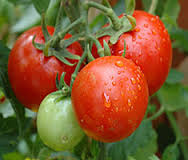 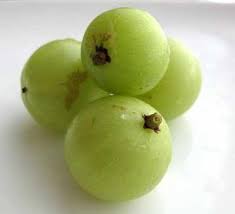 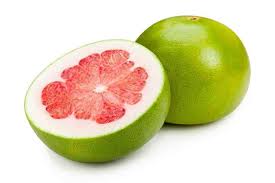 রন্ধনে অথবা মজুদ রাখলে ভিটামিন-সি নষ্ট হয়ে যায়।
প্রয়োজনীয়তাঃ সুস্থ সবল হাড় , দাঁত, দাঁতের মাড়ি, ও মুখের ক্ষত সারাতে ভিটামিন-সি কাজ করে।
ভিটামিন -সি
এ খাদ্যগুলোকে কি ভিটামিনযুক্ত খাদ্য বলে?
দেহে ভিটামিন ‘ডি’ এর প্রয়োজনীয়তা কী?
কোন ভিটামিন দেহে জমা থাকে?
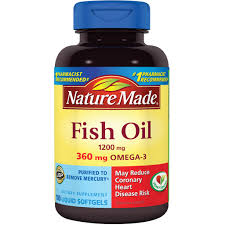 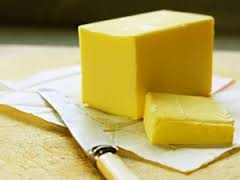 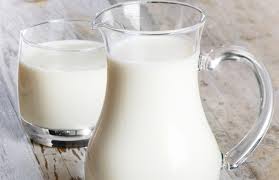 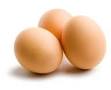 প্রয়োজনীয়তাঃ দেহকে ক্যালসিয়াম এবং ফসফরাস ব্যবহারে সাহায্য করে বা সুস্থ-সবল হাড় ও দাঁত গঠনে প্রয়োজন।
ভিটামিন-ডি দেহে জমা থাকে।
ভিটামিন-ডি
দলগত কাজ
সময়: ১০মি.
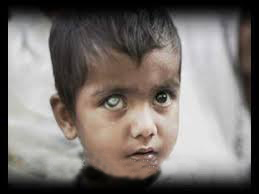 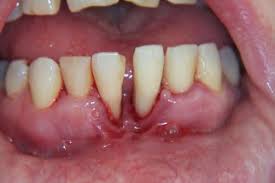 উপরের রোগগুলোর হাত থেকে বাঁচতে তোমার পরিবারের খাদ্য তালিকায় কোন ধরণের খাদ্যকে অগ্রাধিকার দেবে এবং কেন ? ব্যাখ্যা দাও।
মূল্যায়ন
ভিটামিন কী?
ভিটামিনকে কয় ভাগে  ভাগ করা যায়?
কিলোক্যালরি কী?
তিনটি উচ্চ ক্যালরিযুক্ত ও নিম্ন ক্যালরিযুক্ত খাদ্যের নাম বল।
বাড়ির কাজ
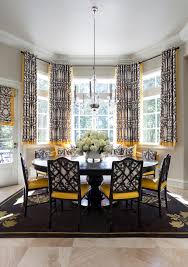 তোমার এলাকায় পাওয়া যায় এমন সব কম ক্যালরিযুক্ত ও বেশি ক্যালরিযুক্ত খাবারের নমুনা ও তালিকার একটি চার্ট  তৈরি করে আনবে।
ধন্যবাদ
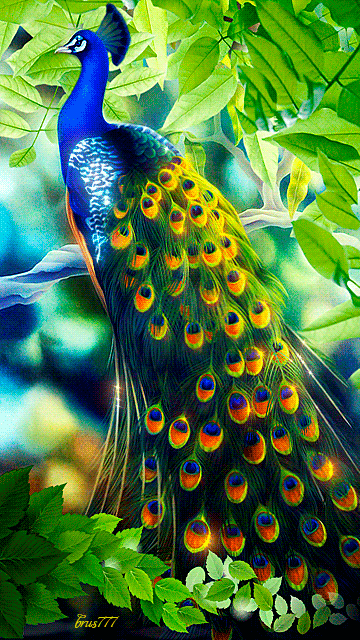